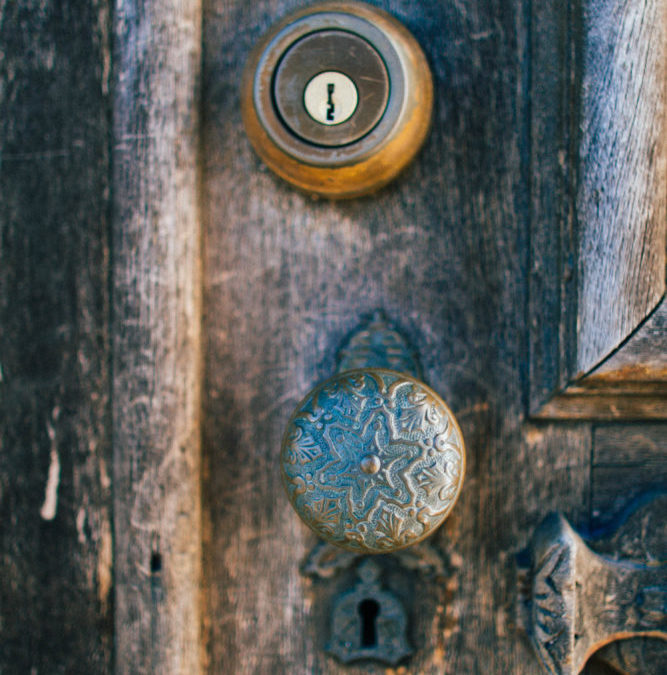 A PLACE TO CALL HOME:
Addressing Housing Insecurity in Virginia
Virginia Executive Institute
Spring 2018
A PLACE TO CALL HOME
Dr. Meir Amar – Department for Aging and Rehabilitative Services

Angela Bartlett – Department of Motor Vehicles

Sandra Gill – Department of General Services
 
Lisa Hernandez – Department of Corrections

Tara Ragland – Department of Social Services

Greer Saunders – Virginia Community College System
Group 3 members
A Place to call home
Virginia has one of the highest rental rates in the nation, causing many families to live in pay-by-the-week motels or in overcrowded housing.  Housing insecurity makes it more difficult for families to move out of poverty.  What are the existing and possible new initiatives to help these families gain and remain in permanent housing?
Introduction
Barriers
Current Efforts
Permanent
Housing
Promising
Practices
Conclusions
Data
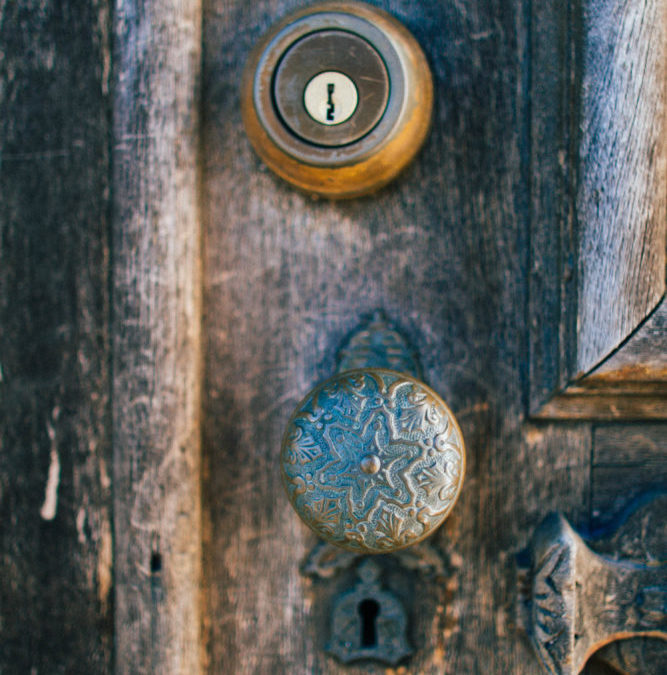 A Place to call home
Virginia has one of the highest rental rates in the nation, causing many families to live in pay-by-the-week motels or in overcrowded housing.  Housing insecurity makes it more difficult for families to move out of poverty.  What are the existing and possible new initiatives to help these families gain and remain in permanent housing?
Introduction
Barriers to Permanent Housing
Current Efforts
Permanent
Housing
Introduction
Promising
Practices
Conclusions
Data
WHAT IS HOUSING INSECURITY?
The Department of Health and Human Services defines housing insecurity as:
High housing costs in proportion to income
Poor housing quality
Unstable neighborhoods or “multiple moves”
Overcrowding
Homelessness

Expanded definition includes: 
Chronically late on rent payments
Being evicted
WHY SHOULD WE CARE?
Adverse mental health, educational, and behavioral outcomes in children
Diminished physical and mental health in adults
Often associated with other forms of instability in families, schools, and communities
We all pay for the effects of housing insecurity
6
Data
DATA
Number of renters who pay more than 30% of their income on housing is rising.
13% of Virginia households pay more than 50% of income on housing.
Across Virginia, an estimated 3,000 school-age children live in motels.
5 out of the top 10 cities with the highest eviction rates in the country are in Virginia.
Over the course of a year, half a million people stayed in shelters or temporary housing, such as motels.
2
3
4
5
1
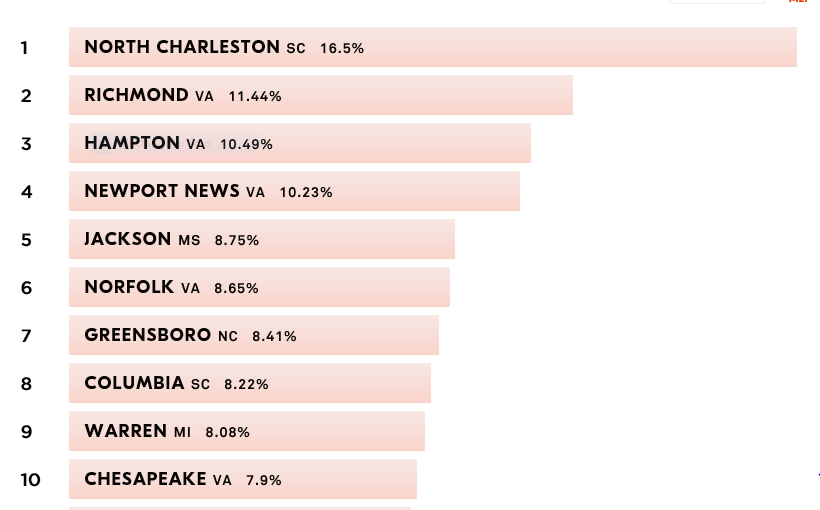 National Eviction Rates by City
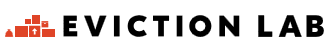 9
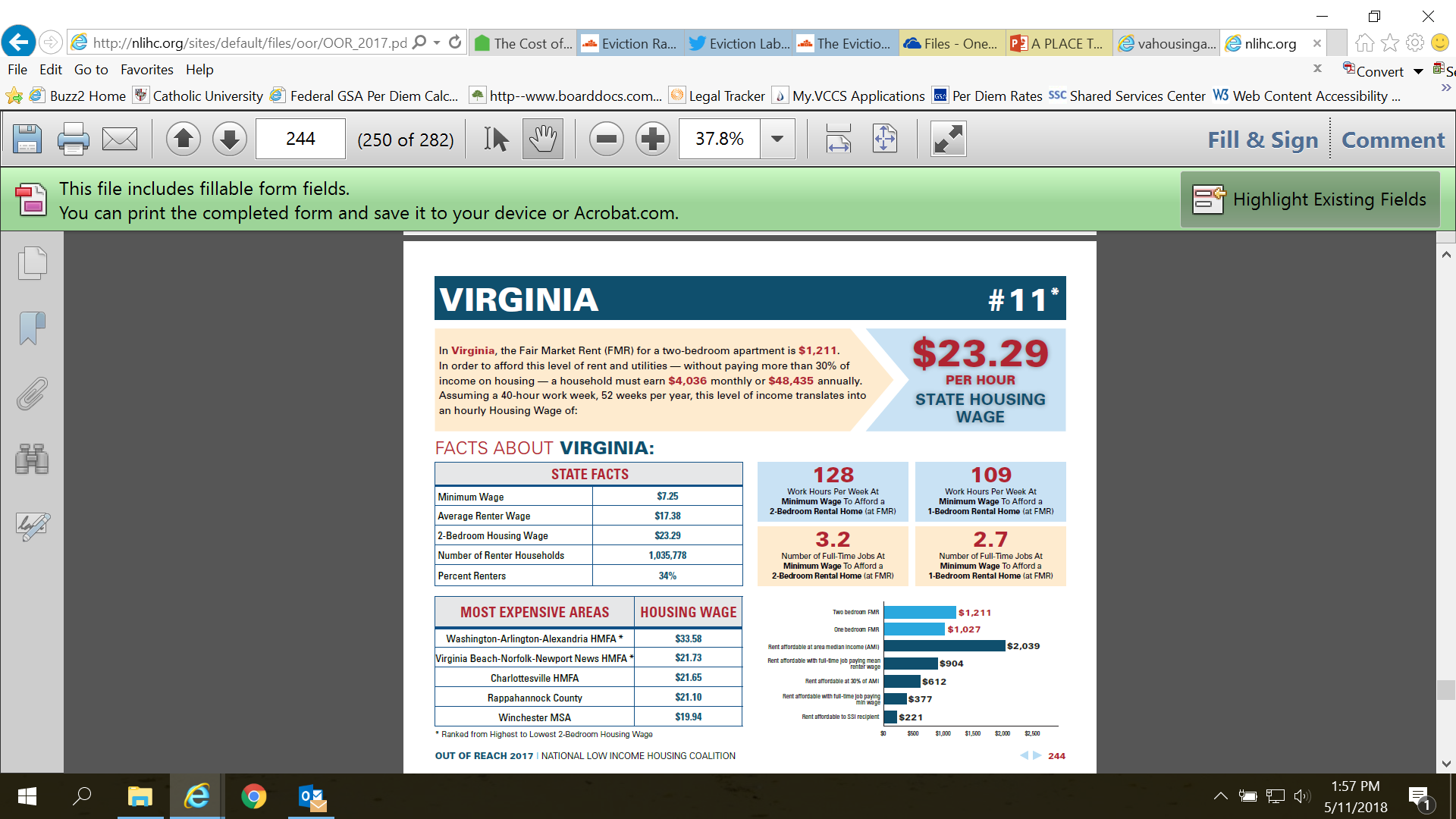 Out of Reach 2017, National Low Income Housing Coalition
Barriers
Barriers
Current Efforts
Current efforts
Promising Practices
PROMISING PRACTICES
Landlord/Tenant liaisons:  Continuums of care in some communities promise to pay for any damages incurred for tenants with poor rental history.  
Housing broker teams:  Communities encourage landlords to provide affordable housing.  Brokers pay security deposits, late fees, and rental arrears.
Eviction diversion:  Pro bono attorneys mediate with landlords to avoid judgments against tenants for non-payment of rent.
HomeBASE Program:  Statewide program in Massachusetts that provides financial assistance, such as first and last month’s rent, security deposits, or help paying utility bills.
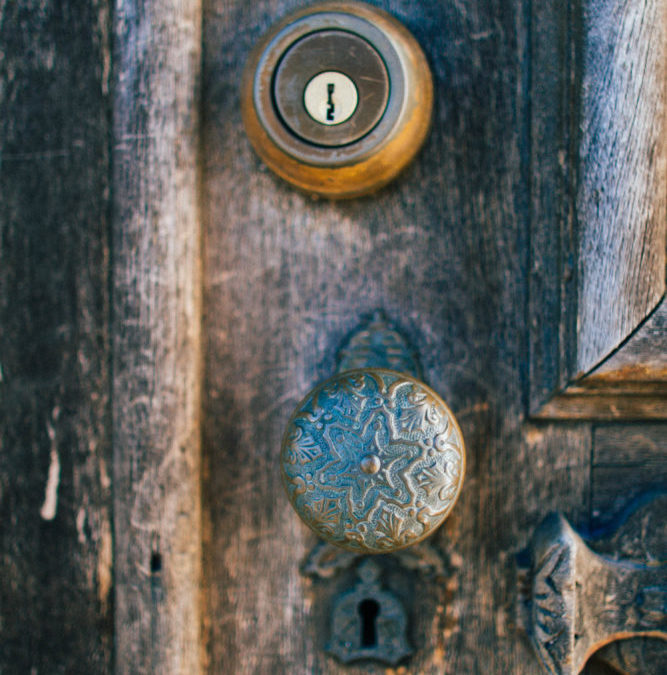 Conclusions
conclusions
A review the Virginia Residential Landlord Tenant Act is necessary to determine how it may contribute to the high rate of evictions.
Education and awareness of tenants’ rights could lead to greater use of legal protections.
Access to information on available assistance should be more easily available.
More attention to the “hidden homeless” is required.
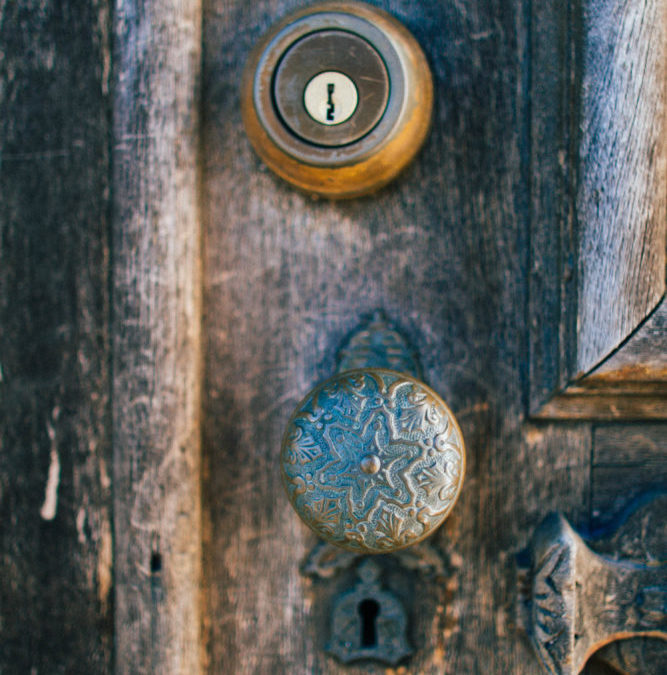 QUESTIONS
A PLACE TO CALL HOME
Virginia Executive Institute
Spring 2018